Time and frequency Workshop
Time and Frequency uncertainty propagation and GUM method
Raul F. Solis B.
CENAMEP AIP
LA GUM
Serie JCGM 100:2008 
Evaluación de los datos de medida
“Guía para la expresión de la incertidumbre de medida”
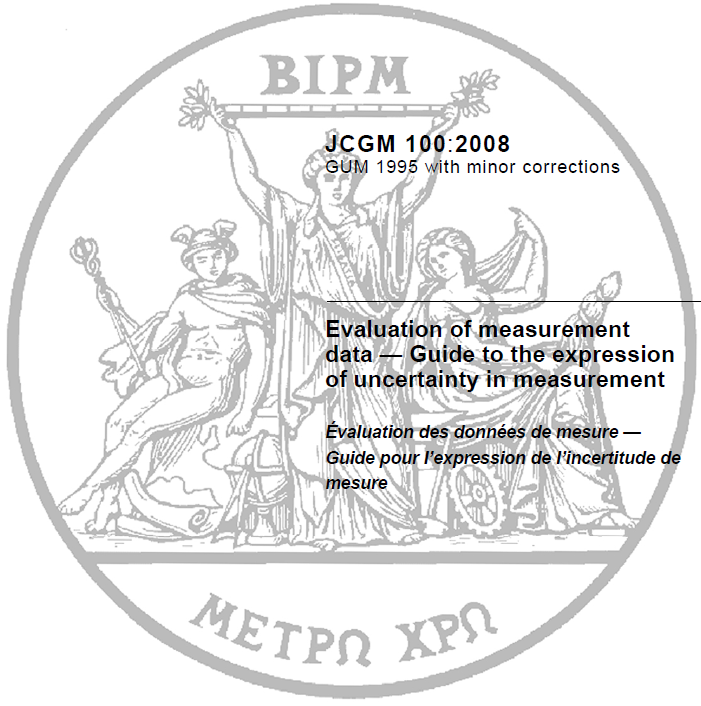 Se le conoce popularmente como GUM por “Guide for the Uncertainty Measurement”.
También toma el sentido GUM => Goma de mascar => Enredo.
LA GUM
Basada en la Recomendación 1 del Comité International des Poids et Mesures (CIPM) de 1981.
Da reglas generales para evaluar y expresar la incertidumbre en un amplio espectro de mediciones.
Realizada por expertos nominados por el BIPM, la IEC, la ISO y la OILM.
En su versión del 2008, está compuesta por 9 capítulos y 9 anexos.
LA GUM
BIPM: Bureau International des Poids et Mesures.
IEC: International Electrotechnical Commission.
ISO: International Organization for Standardization.
OIML: Organisation Internationale de Métrologie Légale.
IUPAQ: International Union of Pure and Applied Chemistry.
IUPAP: International Union of Pure and Applied Physics.
IFCC: International Federation of Clinical Chemistry and Laboratory Medicine.
ILAC: International Laboratory Accreditation Cooperation.
OBJETIVO DE LA GUM
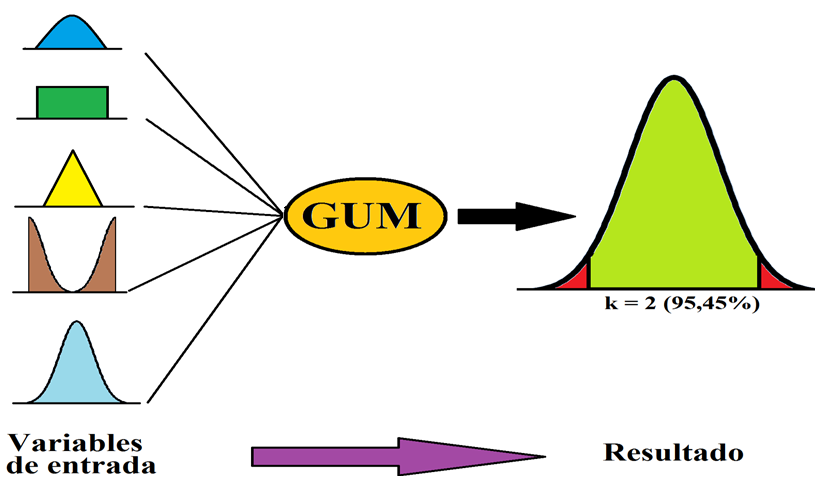 EMPLEO Y LIMITACIONES DE LA GUM
La GUM trabaja para la mayoría de los casos donde las mediciones sean lineales y con distribuciones unimodales.
Para casos donde las distribuciones no sean lineales o sean multimodales, los resultados pueden no ser realistas.
Para manejar estos casos, se puede aplicar métodos de simulación, como el de Monte Carlo (Suplemento I de la GUM).
La GUM tiene suplementos que ayudan a trabajar con magnitudes no regulares.
APLICACIÓN DE LA GUM
Para aplicar la metodología de la GUM, hay que seguir 4 pasos fundamentales:
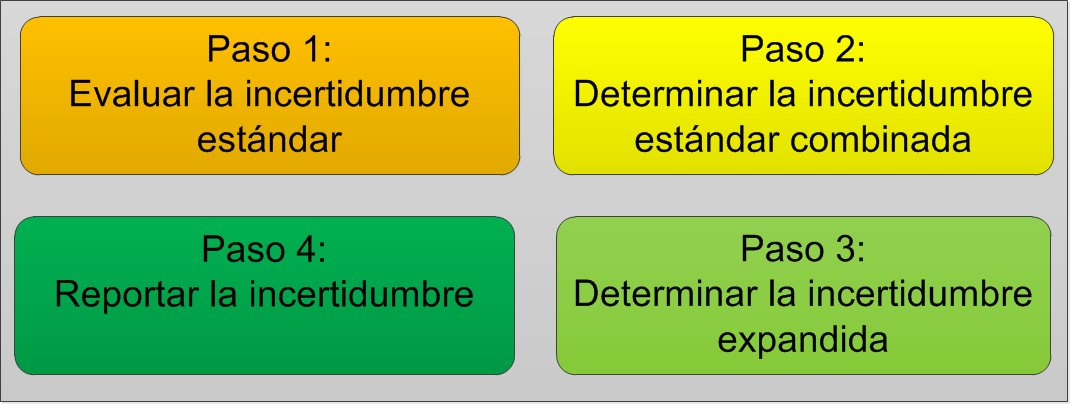 PASO 1: EVALUAR
Primero se deben identificar que fuentes de incertidumbre afectan la medición.
Se deben comprender de que forma estas contribuciones interactúan entre si con el sistema de medición.
Es lo que se conoce como presupuesto de incertidumbre.
Se debe poder obtener un número y su forma de distribución para poder ser evaluada.
PASO 1: EVALUAR
Las principales (no todas) fuentes de incertidumbre son:
Definición incompleta del mensurando.
Realización imperfecta de su definición.
Muestreo no representativo.
Condiciones ambientales.
Resolución.
Incertidumbres de patrones.
Constantes o parámetros externos.
Aproximaciones / suposiciones de los métodos.
Variaciones en la repetitividad.
PASO 1: EVALUAR
Para realizar la evaluación de la fuentes de incertidumbre, hay que tomar en cuenta que las fuentes se dividen en:
Tipo A: contribuciones de incertidumbres basadas en datos experimentales.
Tipo B: contribuciones basadas en conocimientos previos o proyecciones de modelos.
PASO 1: EVALUAR
Si el resultado de la medición es calculado como el promedio de una serie de mediciones, se debe emplear directamente la desviación estándar (en especial en sistemas no automatizados).
La varianza de Allan describe las características de la estabilidad del oscilador, si se asegura una cadencia repetida de ventanas de tiempo.
PASO 1: EVALUAR
Las fuentes de información no estadísticas (tipo B) se obtienen de:
Conocimiento sobre el instrumento y demás elementos de la medición.
Mediciones previas.
Documentación (certificados de calibración, especificaciones técnicas del fabricante, tablas, referencias) .
Experiencia del metrólogo.
PASO 2: DETERMINAR
Al obtener la evaluación y cuantificar las contribuciones de la incertidumbre, se obtiene la incertidumbre expandida.
Como segundo paso hay que combinar sus interacciones para poder analizar como en su conjunto pueden afectar, la que llamamos la determinación de la incertidumbre combinada.
PASO 2: DETERMINAR
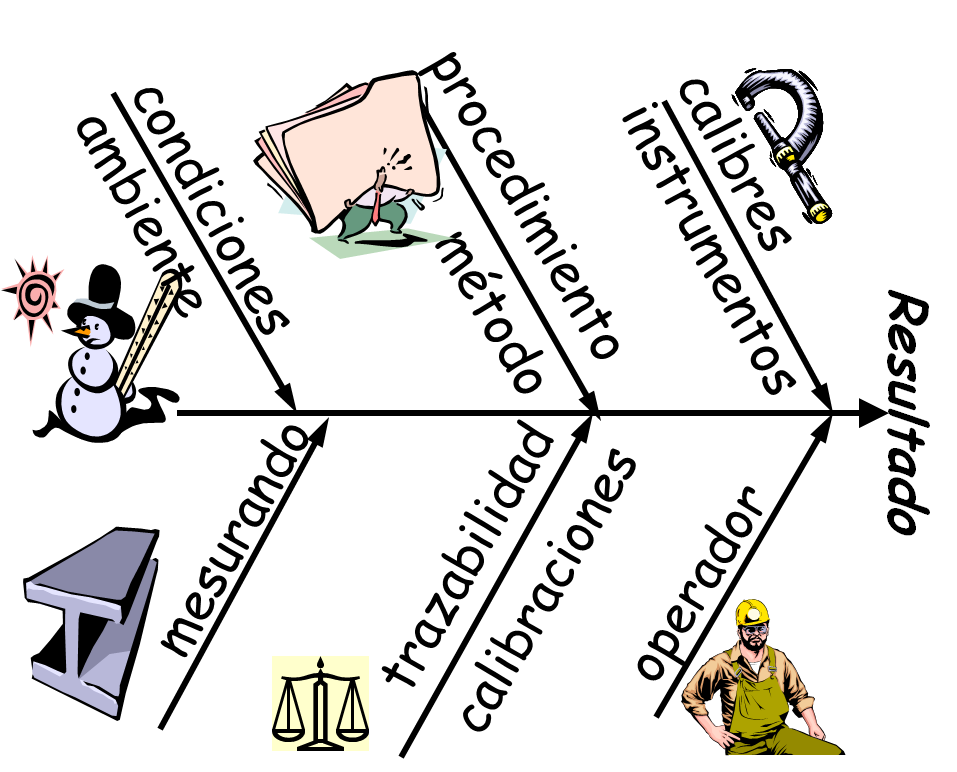 www.themegallery.com
PASO 2: DETERMINAR
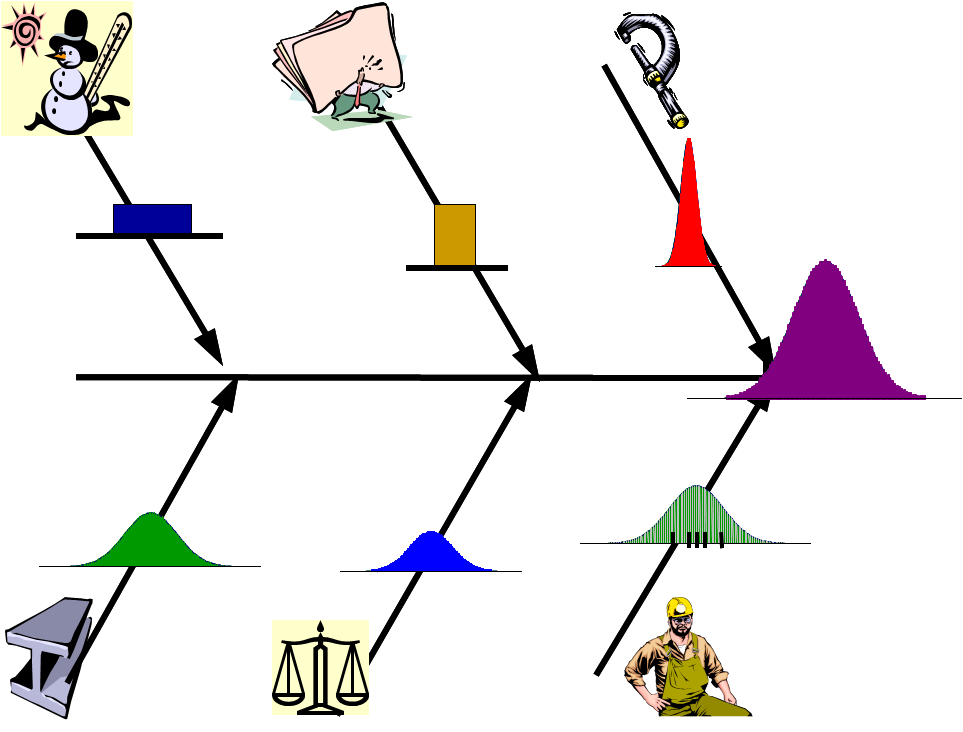 www.themegallery.com
PASO 2: DETERMINAR
La combinación de las incertidumbres se realiza después de conocer el modelo asociado a la medición.
Este modelo expresa la dependencia del resultado de medición con respecto de las magnitudes de entrada o componentes de incertidumbre identificados y luego cuantificados.
PASO 2: DETERMINAR
Incertidumbre combinada:



Coeficientes de sensibilidad:
PASO 3: EXPANDIR
Estimación de la incertidumbre expandida:
Donde k = 2 representa aproximadamente el 95% del nivel de confianza, y uc representa la incertidumbre estándar combinada.
PASO 3: EXPANDIR
Obtención del factor de cobertura del intervalo de confianza
Donde:
Tipo A: n-1 
(o equivalente)
Tipo B: ∞
Fórmula de Welch-Satterthwaite
PASO 3: EXPANDIR
Ejemplo: Si tenemos dos componentes de incertidumbre:
   uA = 0,5  con  n-1 = 9 g.l.
   uB = 0,8  con ∞ g.l.
PASO 3: EXPANDIR
grados de
 libertad
con
por lo tanto
y
PASO 4: REPORTAR
Al reportar las incertidumbres se debe recordar que al ser una estimación, no debe tener más de 2 cifras significativas.
Se debe describir claramente el método aplicado.
Hay que expresar todas las constantes y correcciones empleadas.
Siempre indicar el intervalo de confianza (k=2, 95%, 2 S, etc.) para la medición o el rango de mediciones.
PASO 4: REPORTAR
Del ejemplo anterior: U = ±1,905
Hay que redondear siempre al entero superior de la ultima cifra significativa empleada: U = ±2 
Es preferible redondear incrementando la incertidumbre que reduciéndola.
Tomar en cuenta, que dependiendo del método aplicado, el error no puede ser inferior a la incertidumbre asociada.
PASO 4: REPORTAR
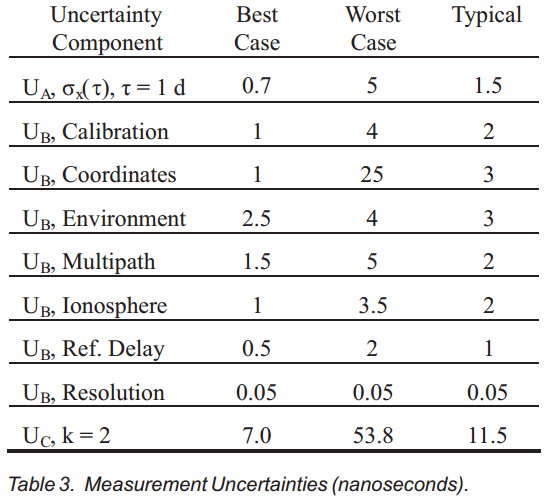 ESTIMACIÓN DE LA INCERTIDUMBRE DEL RESULTADO DE LA MEDICIÓN
Se piensa calibrar un cronómetro.  Este cronómetro cuenta desde 0 segundos hasta 10 horas con 0,01 de resolución.
La referencia es un oscilador de cuarzo de laboratorio calibrado.  El sistema de adquisición de datos es manual y emplea una tarjeta de captura de datos sincronizada a la referencia.
El método de calibración es mediante comparación directa y está completamente validado.
ESTIMACIÓN DE LA INCERTIDUMBRE DEL RESULTADO DE LA MEDICIÓN
Recordemos:
Primero hay que identificar las fuentes.
Segundo hay que cuantificar la incertidumbre de cada fuente.  Si no se puede cuantificar, no se  puede analizar.
Tercero: Combinar las incertidumbres de acuerdo a la GUM.
Y por último se debe expresar el resultado.
ESTIMACIÓN DE LA INCERTIDUMBRE DEL RESULTADO DE LA MEDICIÓN
Primero: Identificar las Fuentes
Modelo del error de la medición:
Repetibilidad de la medición
Incertidumbre de la referencia
Resolución del sistema de captura
Variabilidad del operador
Resolución del cronómetro
ESTIMACIÓN DE LA INCERTIDUMBRE DEL RESULTADO DE LA MEDICIÓN
Por parte del cronómetro: 
Resolución del cronómetro y la estabilidad del conteo de tiempo.
Por parte del Patrón: 
Trazabilidad de la referencia y la resolución del sistema de captura.
Por parte del Método empleado: 
Variabilidad del Operador y repetibilidad.
ESTIMACIÓN DE LA INCERTIDUMBRE DEL RESULTADO DE LA MEDICIÓN
Segundo: Cuantificar la incertidumbre de cada fuente
Se debe establecer cual es el valor que tienen cada uno de los aportes en la variabilidad del sistema.  Lo que no puede medirse no se puede cuantizar.
Se puede incluir variabilidades que no se pueden si se realiza un análisis completo del sistema de referencia durante un tiempo prudencial.
ESTIMACIÓN DE LA INCERTIDUMBRE DEL RESULTADO DE LA MEDICIÓN
Por parte del cronómetro: 
Resolución: Capacidad mínima de registro de 0,01 s.  Su distribución es rectangular.
Repetibilidad: se obtiene de comparar la marca de tiempo del cronómetro con la del patrón.  Es directamente obtenido de la dispersión de los datos obtenidos de la comparación.  Para nuestro caso dio 0,02 s y su distribución es normal con k=1.
ESTIMACIÓN DE LA INCERTIDUMBRE DEL RESULTADO DE LA MEDICIÓN
Por parte del patrón: 
Trazabilidad: el certificado de calibración indica que tiene un error de frecuencia de -11E-08 s y su incertidumbre es de 3,6E-08 s con k=2.  Se asume distribución normal.
Resolución: 0,0001 segundo.  Su distribución es rectangular.
ESTIMACIÓN DE LA INCERTIDUMBRE DEL RESULTADO DE LA MEDICIÓN
Por parte del método empleado: 
Operador: se define como la habilidad de adquirir una muestra cumpliendo con el requisito del sistema.  Por pruebas ya realizadas el valor mínimo es de 0.03 segundos para tomas de datos cada 10 segundos.  La distribución rectangular se asume.
ESTIMACIÓN DE LA INCERTIDUMBRE DEL RESULTADO DE LA MEDICIÓN
Por parte del método empleado: 
Hay que aclarar que para los valores de las condiciones ambientales, entorno, deriva del sistema, envejecimiento, etc.  Se incluyen dentro de la repetibilidad del sistema que está incluido en la incertidumbre generada por el operador.
Esto es debido a proceso de validación en el cual se hicieron las pruebas pertinentes para obtener los valores de dispersión del sistema en todo caso, en todo momento.
ESTIMACIÓN DE LA INCERTIDUMBRE DEL RESULTADO DE LA MEDICIÓN
Resumiendo: 
Resolución (ResOBJ): 0,01 [s] (D.R.).
Repetibilidad (RepOBJ): 0,02 [s] (D.N k=1).
Trazabilidad (RefTRAZ): e=-11E-08 [s]; 3,6E-08 [s] (D.N. k=2).
Resolución (ResREF): 0,0001 [s] (D.R.).
Operador (Op): 0,03 [s] (D.R.).
ESTIMACIÓN DE LA INCERTIDUMBRE DEL RESULTADO DE LA MEDICIÓN
Determinamos el error
TObj es el tiempo indicado por el cronómetro.
TRef es el tiempo indicado por la referencia.
C es la corrección de la calibración.
ESTIMACIÓN DE LA INCERTIDUMBRE DEL RESULTADO DE LA MEDICIÓN
ESTIMACIÓN DE LA INCERTIDUMBRE DEL RESULTADO DE LA MEDICIÓN
Al aplicar la corrección al error tenemos que:
ESTIMACIÓN DE LA INCERTIDUMBRE DEL RESULTADO DE LA MEDICIÓN
ESTIMACIÓN DE LA INCERTIDUMBRE DEL RESULTADO DE LA MEDICIÓN
Tercero: Aplicar la GUM
Obtener los coeficientes de sensibilidad del sistema derivando el modelo del error
ESTIMACIÓN DE LA INCERTIDUMBRE DEL RESULTADO DE LA MEDICIÓN
Obtener la combinación de la suma cuadrática de los componentes y sus coeficientes de sensibilidad:
ESTIMACIÓN DE LA INCERTIDUMBRE DEL RESULTADO DE LA MEDICIÓN
Obtener los grados de libertad individuales y los grados de libertad efectivos mediante la Fórmula de Welch-Satterthwaite.
Obtener mediante la fórmula de la distribución t inversa de Student el 95% del factor de cobertura.
Obtener el factor de cobertura y multiplicarlo por la incertidumbre estándar combinada.
ESTIMACIÓN DE LA INCERTIDUMBRE DEL RESULTADO DE LA MEDICIÓN
ESTIMACIÓN DE LA INCERTIDUMBRE DEL RESULTADO DE LA MEDICIÓN
ESTIMACIÓN DE LA INCERTIDUMBRE DEL RESULTADO DE LA MEDICIÓN
Y finalmente realizar la expresión final:
Al tener la incertidumbre expandida (U) y el error del sistema (ε), la expresión final de la calibración queda:
Thanksrsolis@cenamep.org.pa